What are your assumptions of this session?  
What do you want to take away from this session?
[Speaker Notes: NG]
i2a
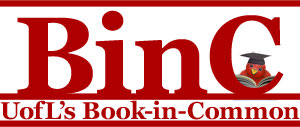 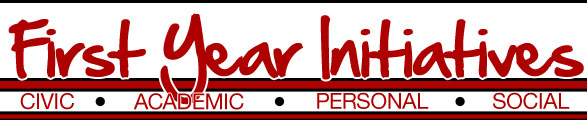 “What do you believe about teaching and learning?”
Dale McIntosh
Instructor, Computer Information Systems
College of Business

Christy Metzger, Director 
 Office of First Year Initiatives

Nisha Gupta, Ph.D.
 Specialist for Culminating Undergraduate Experiences,
 Ideas to Action
[Speaker Notes: NG]
What do you believe about teaching and learning?
AGENDA

Introduction
Writing/reflection
Connections between motivation, beliefs, and  actions
Tools
Giveaways
[Speaker Notes: NG]
Writing to Activate
Writing gives some form for the formless
 The meaning of the writing, not just the mechanism

Writing assignments 
Opportunities for ALL OF US to think through problems, not only as a means of measuring comprehension
Writing as self-renewal
[Speaker Notes: NG

Being introspective about oneself, ask yourself “what other people would say you believe”
The practice of doing critical reflection forces us to do more and think deeply about ourselves, our purposes, and what we do this

Metacognitive]
PROMPT 1 – Identify a core value relevant/important to my role in supporting student learning?
“WHAT I VALUE ABOUT STUDENT LEARNING, WHAT I VALUE ABOUT STUDENT LEARNING, WHAT I VALUE…”
[Speaker Notes: NG]
Why This I Believe?
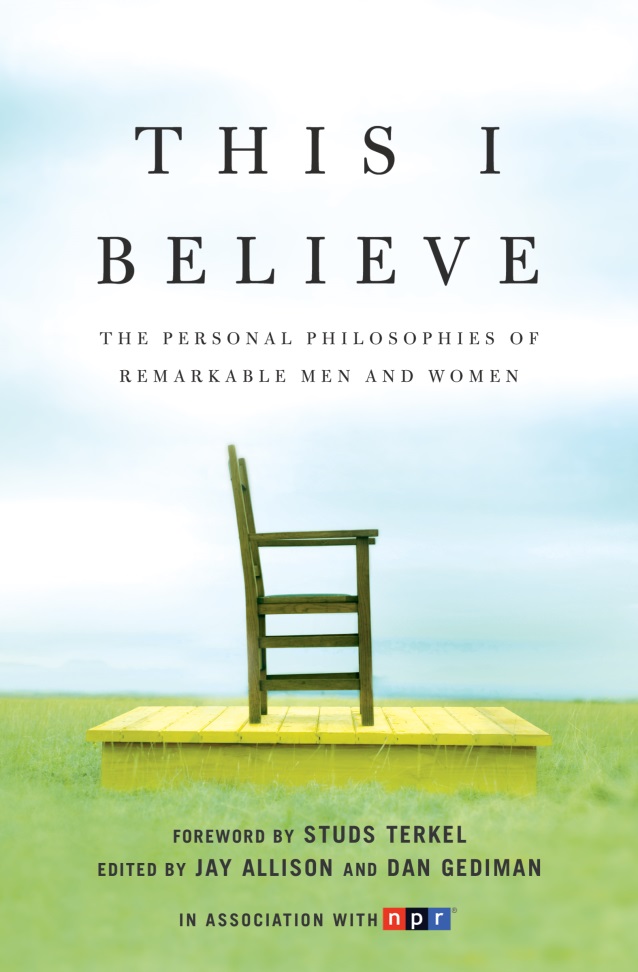 “Your beliefs are in jeopardy only when you don’t know what they are.”

- Jay Allison, This I Believe
[Speaker Notes: CM

% who SA or A that they feel confident in their values and beliefs: 93%
 also talk abo

about the Gen Ed CT rubric and Perry – in your packet-

CM share the % of students responding to the question “my friends come a similar background as me”]
What is “taken for granted”?
* See pp. 29-32 of the Aspiring Guide to Critical Thinkers for additional examples
INFORMATION
(situation)
Inference (conclusion)
Assumption 
(beliefs you take for granted)
[Speaker Notes: CM

*shared goal that we need to do, students too, all humans = avoid simplistic thinking and increase our deep thinking

Common thinking terminology & analysis process – gives students a consistent way to approach new knowledge/new learning contexts -- *Using common terminology provides consistency & the basis to build connections across courses and experiences.

3. Questioning convention – Check your Inferences
Critical Thinking offers our students a common “thinking terminology” & analysis process – gives students a consistent way to approach new knowledge/new learning contexts. 1.   Identify one aspect of service situations you have experienced.  2. Now brainstorm a list of the conclusions you make about that situation.  They do not have to be logical.  3.  Now, take a step back and think about the beliefs that you take for granted about any of those conclusions.
 
e.g – 
Situation – Your best friend doesn’t return your calls or texts.  
Conclusion – She is mad at you and you don’t know why.
Assumption – Whenever your friend doesn’t respond to your calls she is mad at you  [rather than she might not have cell service or she left her phone at home]

students are scared about service work it’s because of fear of urban settings.  [rather than fear about the newness of this experience or discomfort of doing something new, such as working with elderly seniors]


BAIN – How will I create a natural critical learning environment…]
How would you describe your experience of reading This I Believe?
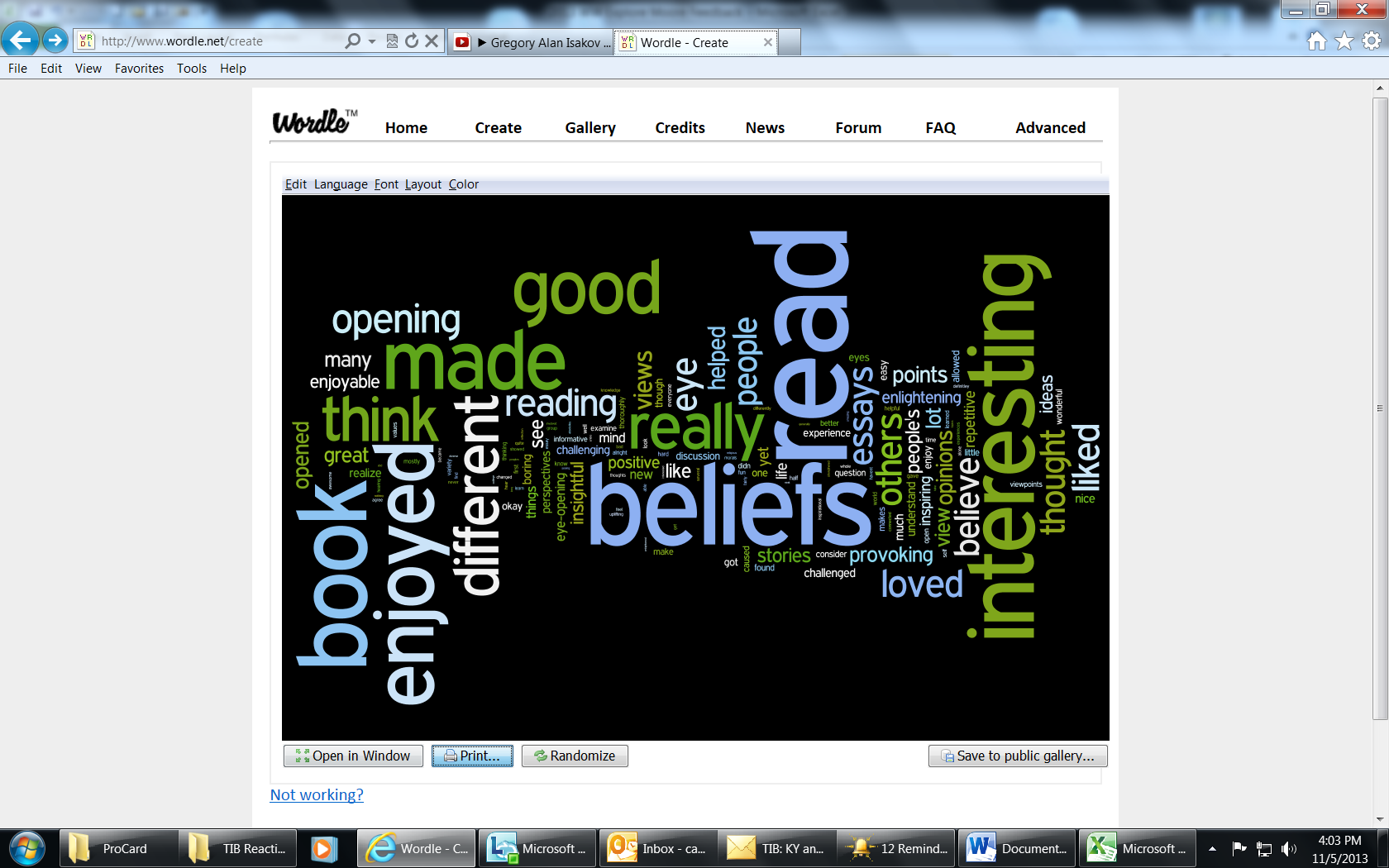 [Speaker Notes: CM

TIB = Highly authentic, fascinating project.  It feels “real”.  = This practice of 1) considering what others believe and 2) stepping back and questioning one’s own beliefs creates the natural critical learning environment of which Bain speaks.

It made me think about the many beliefs I sometimes turned into assumptions.

Interesting, and challenged me to consider my beliefs and articulate them.

It promotes higher thinking as well as reflection.

Very positive, and it both challenged and strengthened my beliefs.


Gay Baughman: “our students paused and thought deeply in new ways about difficult concepts that otherwise may have gone unexplored.”– and students this term have returned to some of the central ideas of their discussion over and over throughout the semester

-- belief in action   We act all the time, but reflecting on our beliefs informs the action process]
This I Believe – UofL
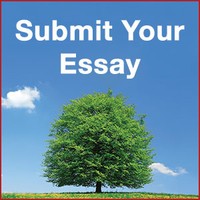 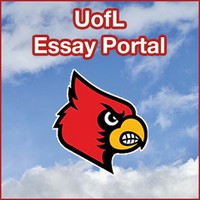 louisville.edu/bookincommon
[Speaker Notes: CM

Reading these essays can challenge, confirm, strengthen beliefs.
Writing = where the rubber hits the road because you can’t just say you believe something. You also have to show how it’s relevant in your everyday life.

Belief in Action

NG – add in some thoughts about challenges to deep reading]
How would you describe your experience of writing a belief statement?
“Stating a core belief is not something that comes easy; you must dig deep to completely understand yourself. Although this task is challenging, it is a process that truly reveals who we are as people.”

“…it is a nice experience because it makes a person sit down and think about what they stand for and how to express what they stand for.” 

“I never feel like what I say has much consequence so submitting an essay about what I believe is definitely out of character.”
[Speaker Notes: CM

Drilling down to the bottom line: What is it that I truly believe?   And if I say I believe XX is that really reflected in my day-to-day life?  
How do you express that?  And how, as one author reflected, do we best do that without “stepping on someone else’s toes”?
Having a voice: discussion + essay portal and contest invites contribution from individuals who might otherwise not have taken part & is an invitation to step out of your comfort zone and think deeply about the values and beliefs that motivate daily actions and attitudes.]
I believe that central to our success as instructors and practitioners is a shared desire to facilitate transformational learning experiences for and with our students. Book-in-Common is one way to do just that.
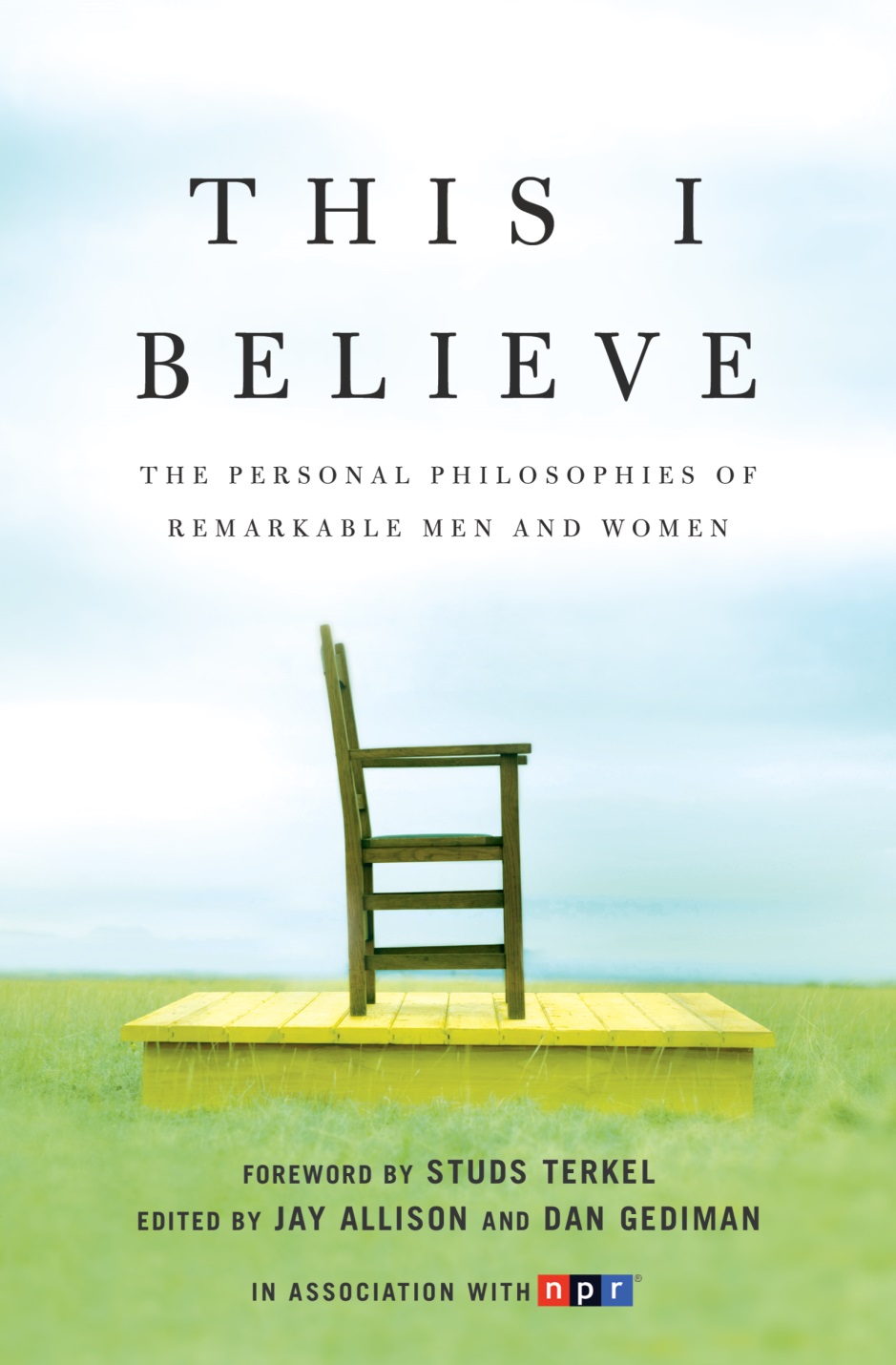 -Christy Metzger, Office of First Year Initiatives
What do you believe?

Consider how This I Believe can support your goals for student learning. Be a part of BinC.
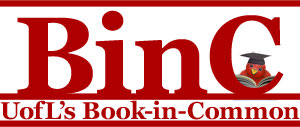 Practice Makes Practice
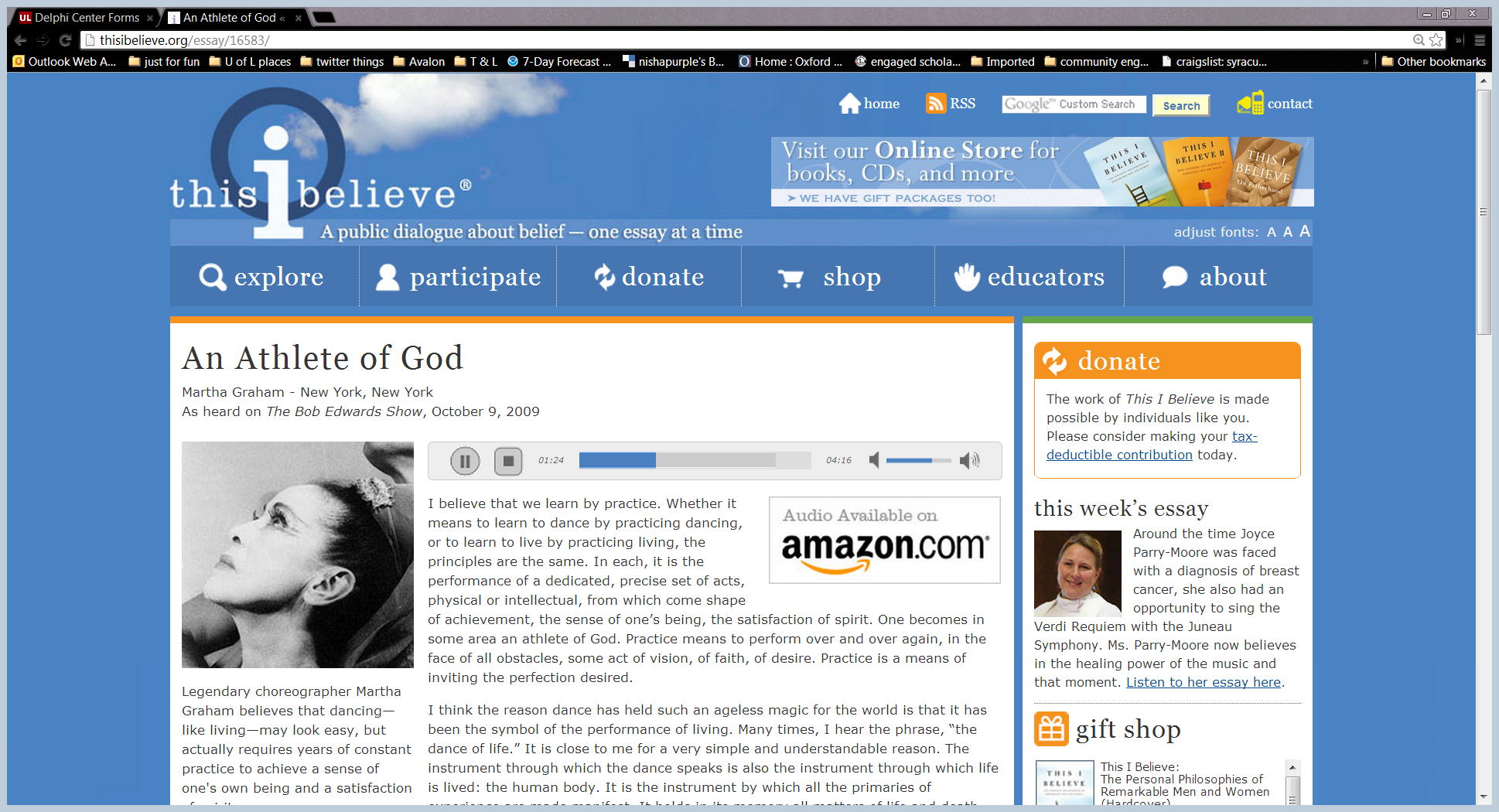 Martha Graham
“An Athlete of God”
p. 84
[Speaker Notes: NG

Being introspective about oneself, ask yourself “what other people would say you believe”
The practice of doing critical reflection forces us to do more and think deeply about ourselves, our purposes, and what we do this

Metacognitive


NG

Belief in Action

Graham says: “ [Practice] is the performance of a dedicated, precise set of acts, physical or intellectual, from which comes shape of achievement.”

What tools do you use to teach within your discipline? What tools make those actions maximally effective?

Ken Bain says that whatever the tools, start with students rather than the discipline, and through your teaching encourage students’ reasoning and habits of thought.]
This I Believe Interlude
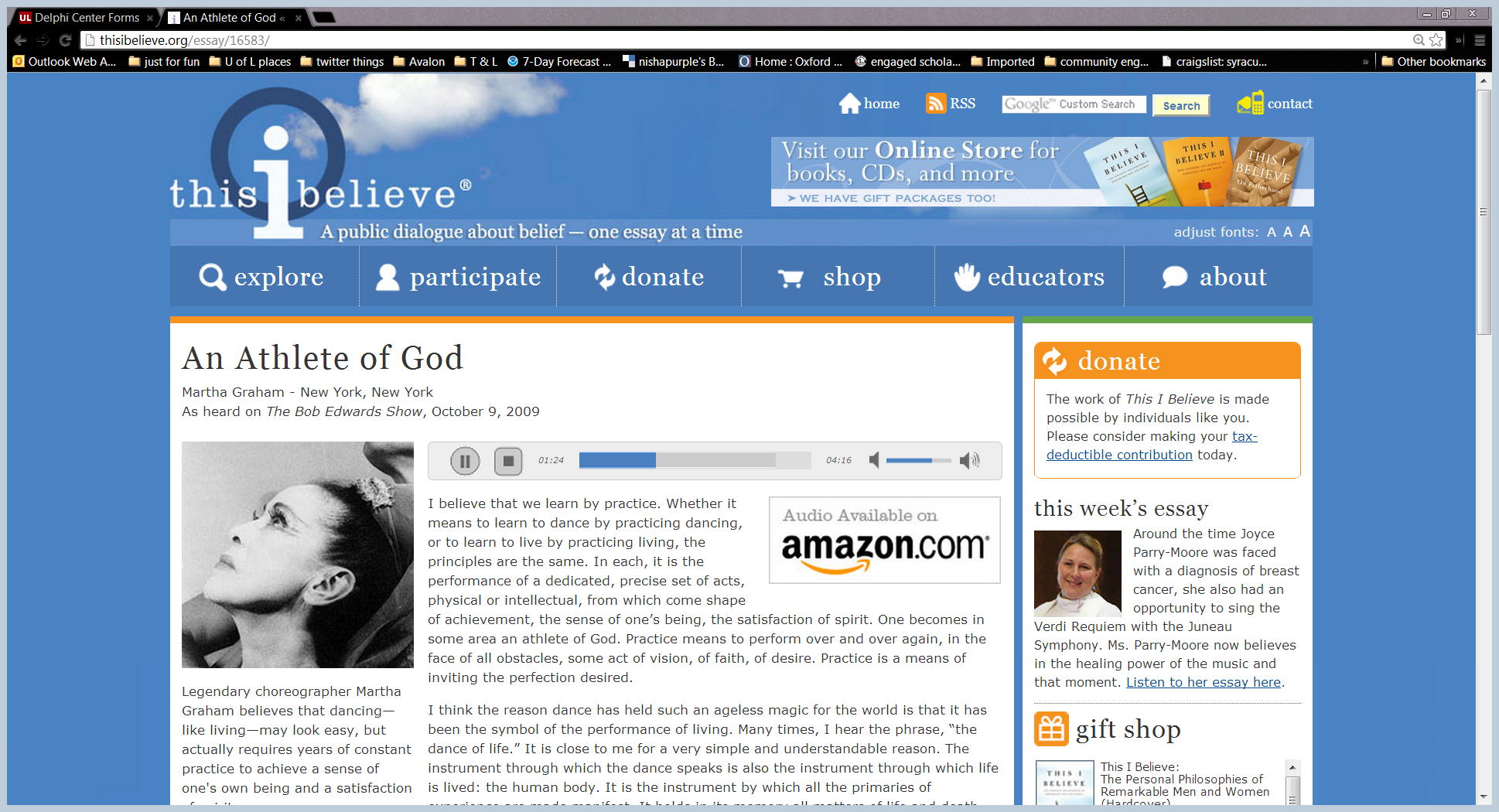 Martha Graham

“An Athlete of God”

p. 84
Practice means to perform over and over again in the face of all obstacles.
[Speaker Notes: NG

Belief in Action

Graham says: “ [Practice] is the performance of a dedicated, precise set of acts, physical or intellectual, from which comes shape of achievement.”

What tools do you use to teach within your discipline? What tools make those actions maximally effective?

Ken Bain says that whatever the tools, start with students rather than the discipline, and through your teaching encourage students’ reasoning and habits of thought.]
PROMPT 2 – what do you do in your daily actions/practices with and for students, to demonstrate these beliefs?
Martha Graham:  “Practice means to perform over and over again in the face of all obstacles.”
[Speaker Notes: NG]
This I Believe as a Teaching Tool
I really enjoyed this learning experience.

It was quite rewarding.

It should be presented in more classes.

I think the book in common is a great idea that allows students to discuss deeper ideas.
[Speaker Notes: ???

What tools do you use to teach within your discipline? What tools make those actions maximally effective?

Ken Bain says that whatever the tools, start with students rather than the discipline, and through your teaching encourage students’ reasoning and habits of thought.

Start with the students = meet then where they’re at.  Younger students, especially, are greatly helped when they can relate to or see the relevance of the content as it’s situated in the context of what they already know or have experienced.  Once you’ve got them latched on, then you can lead them to where you want them to go.

Encouraging reasoning & habits of thought = questioning assumptions, considering their own and others points of view, clearly articulating  complex concepts, seeing connections among seemingly disparate experiences/ideas

What we’ve heard about this book in particular: they’re making a connection, they’re “getting it”, and through reading, writing and/or discussion they’re practicing those habits of thought - makes BinC a great tool to have in your arsenal

Might start with a question that’s relevant to your discipline:
What do you believe…
---makes a successful musician?  Biologist?   Social worker?
How do your beliefs inform the way you approach
---working with others?   Understanding this course content?  Being a professional in this field?
How did Anne Braden demonstrate her values/beliefs in her work/actions? What kind of impact did that commitment have?]
This I Believe as a Teaching Tool
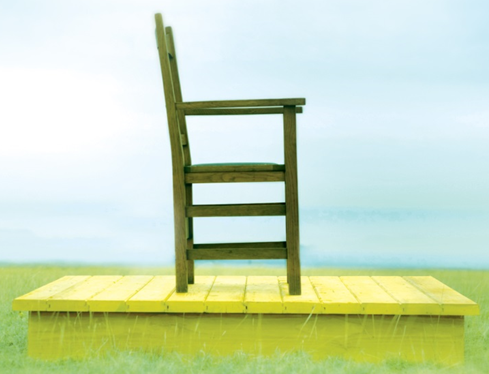 “How do I get this:
into this??”
[Speaker Notes: DW

How are we getting this into a content-rich course is the band – students grasping 
*a process going into a course like this]
This I Believe as a Teaching Tool
CIS100, Fall 2013
Wide spectrum
Extra credit
2 opportunities
Personal “This I Believe” essay
Personal response to Bill Gates’ essay
[Speaker Notes: DW

Spectrum of students
Two opps 

*first stab* for Dale]
This I Believe as a Teaching Tool
2 Lowest Proficiency Tests (50 points max. each)
*interesting to see what motivates students at different academic levels
[Speaker Notes: DW

Stats on students’ responses
 1U – students were required to submit 
“an essay for the contest for the extra credit

“lesser of two evils”]
Why might it be difficult for students (or anyone) to state their beliefs?
Beliefs are grounded in action (or practice), otherwise they are merely opinions

Well-cultivated critical thinker vs naïve thinker
[Speaker Notes: *mention the handwashing example/study]
Resources for & with This I Believe
Comprehensive Instructor’s Guide
Discussion prompts
Classroom exercises
Instructional support resources
Integration workshops
Individual consultation for curriculum integration
Reading circles
This I Believe Essay Portal & Essay Contest
Co-curricular event series
This I believe mobile app
[Speaker Notes: CM

Perhaps I should give a few other examples of ways it was integrated into courses (depends on time)]
References
Arum, R., & Roksa, J. (2011). Academically adrift: Limited learning on college campuses. Chicago: University of Chicago Press. 

Bean, J. (2001). Engaging Ideas: The Professor’s Guide to Integrating Writing, Critical Thinking, and Active Learning in the Classroom

Glenn, D. Writing assignments are scarce for students in 2 majors at Texas colleges.  The Chronicle of Higher Education, (Jan 18 2011).  Retrieved from EBSCOhost.

Ryan, T. E. (2006). Motivating novice students to read their textbooks. Journal of Instructional Psychology, 33(2), 136-140. Retrieved from EBSCOhost.

Wald, H. (2009). A reflective moment. Academic medicine, 84(5), 633. Retrieved from EBSCOhost.

http://louisville.edu/firstyear/book-in-common/
http://thisibelieve.org/iphone/ (for the app)

nisha.gupta@louisville.edu, christy.metzger@louisville.edu, warren.mcintosh@louisville.edu,